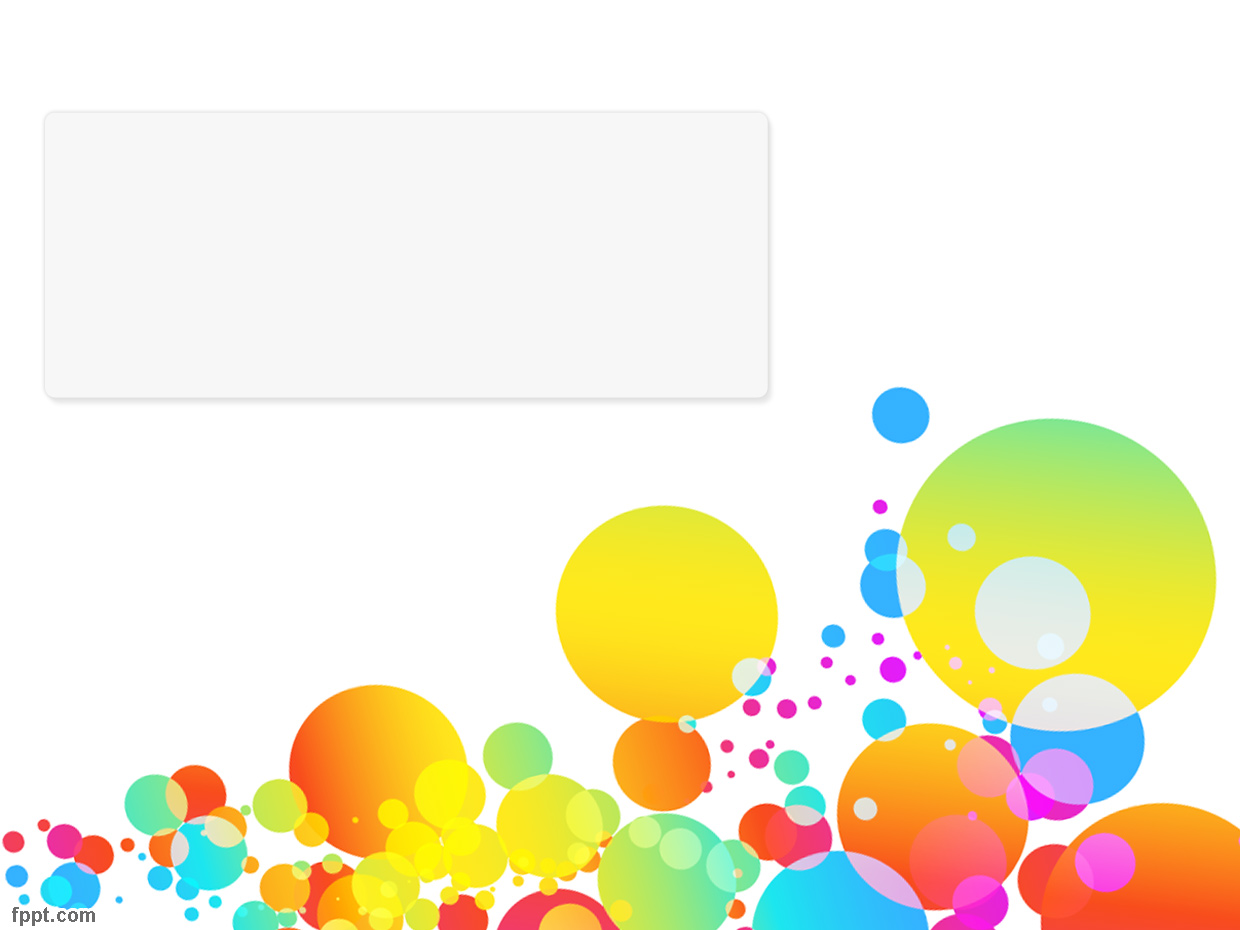 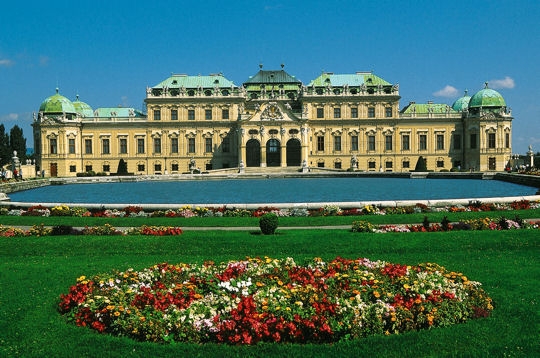 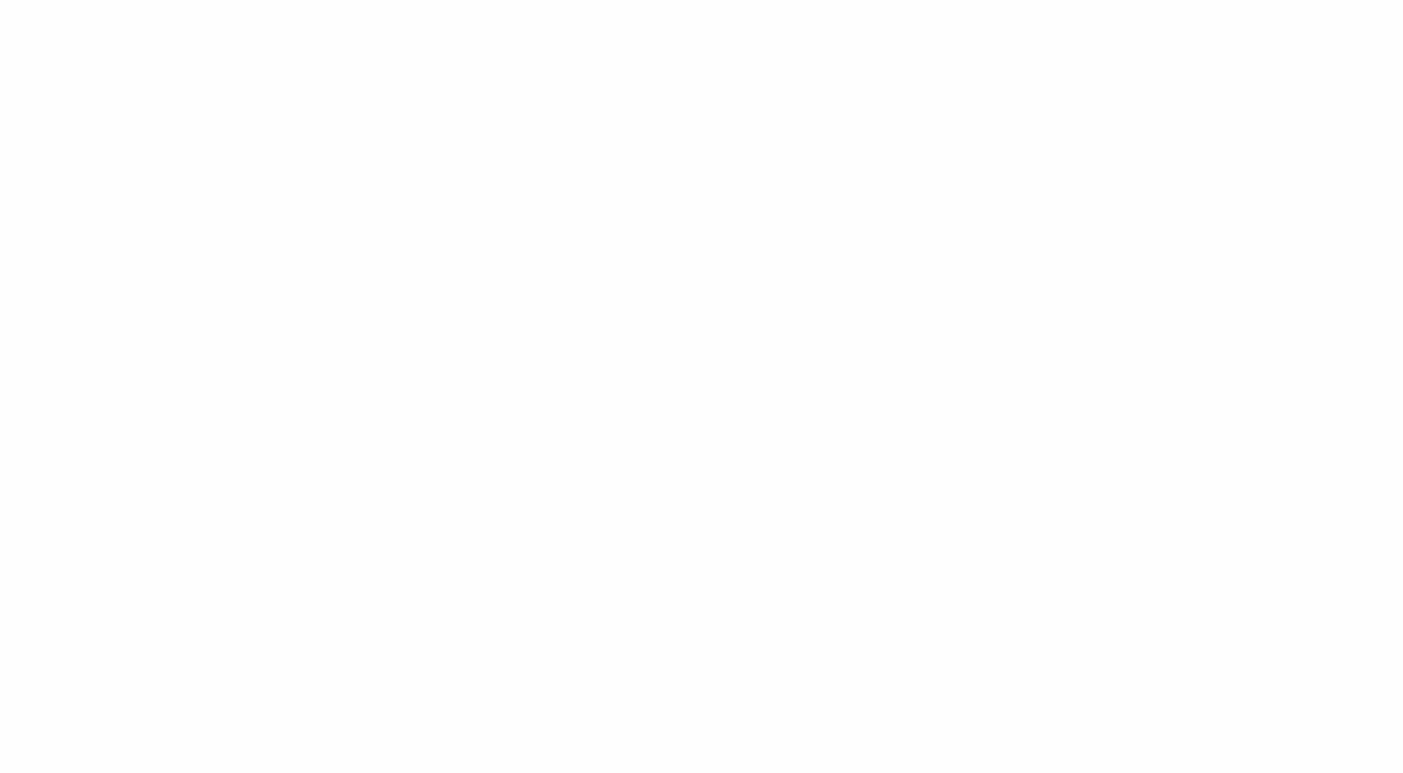 Бароко
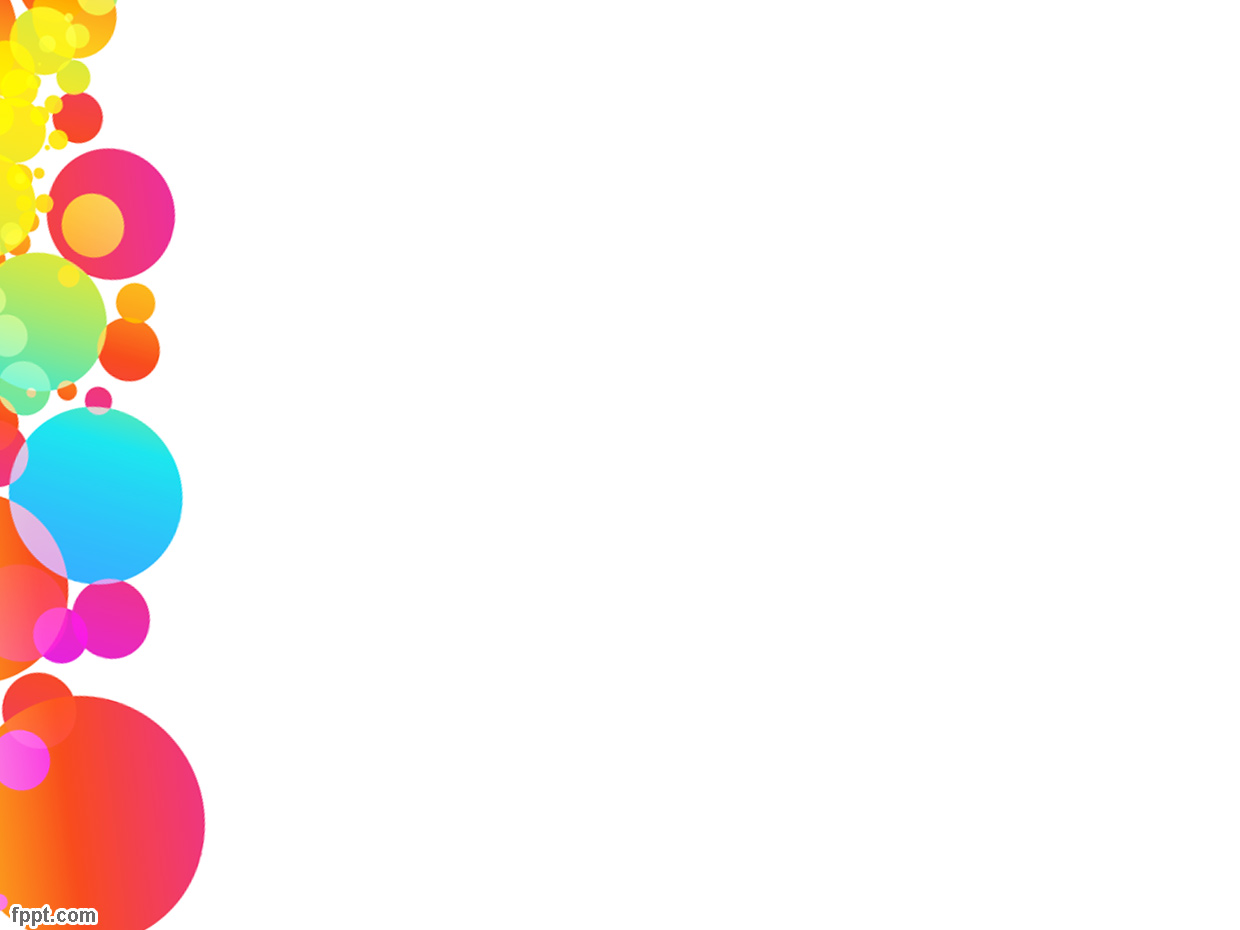 Бароко (італ. barocco - химерний) - художній стиль, переважаючий з кінця XVI до середини XVIII ст. в мистецтві Європи.
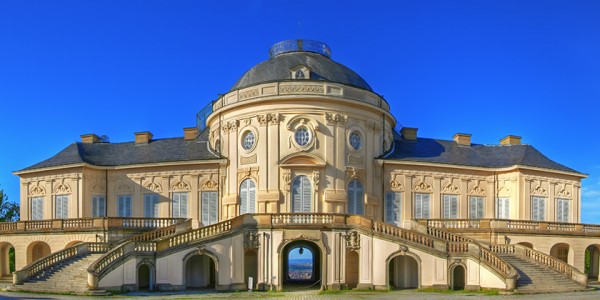 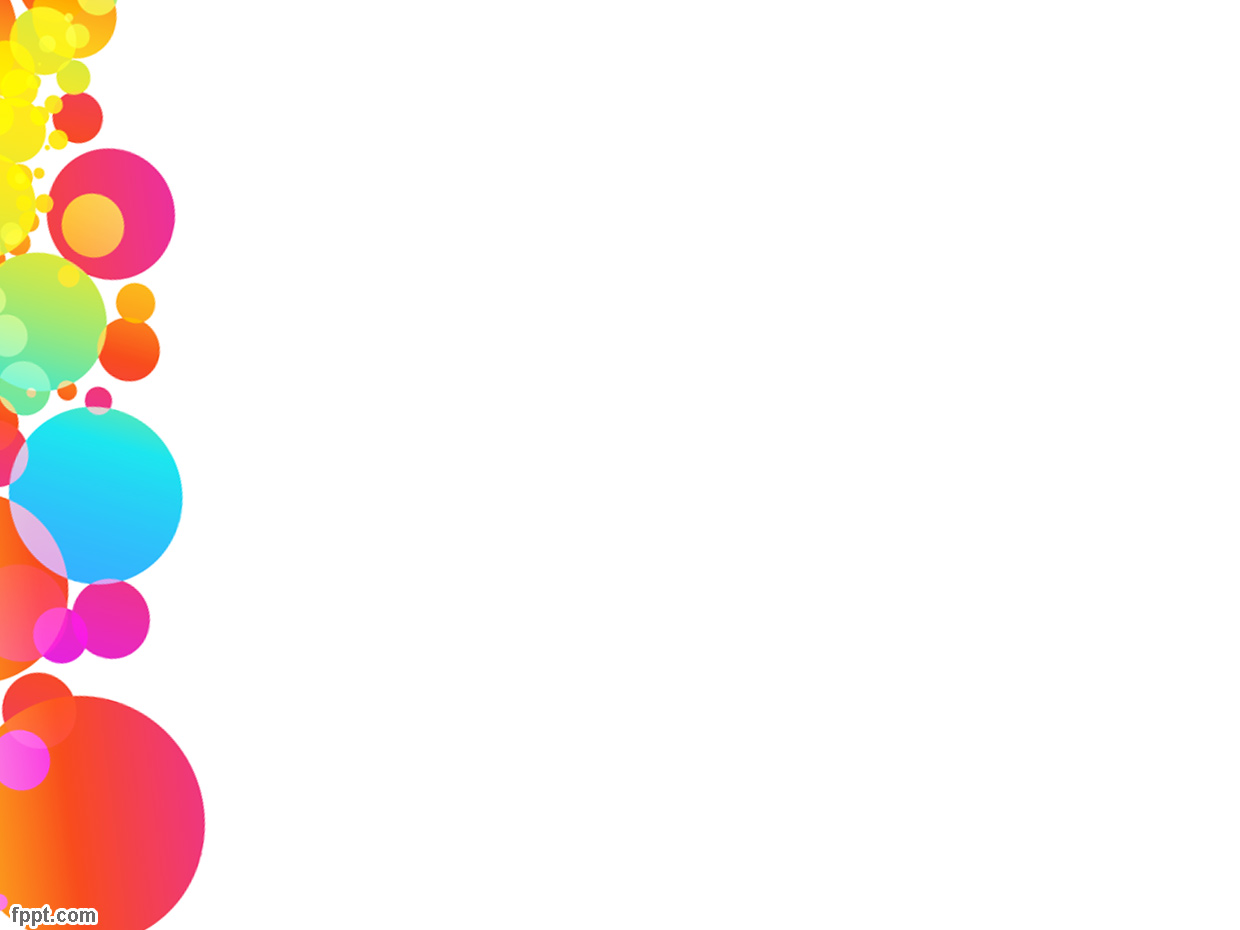 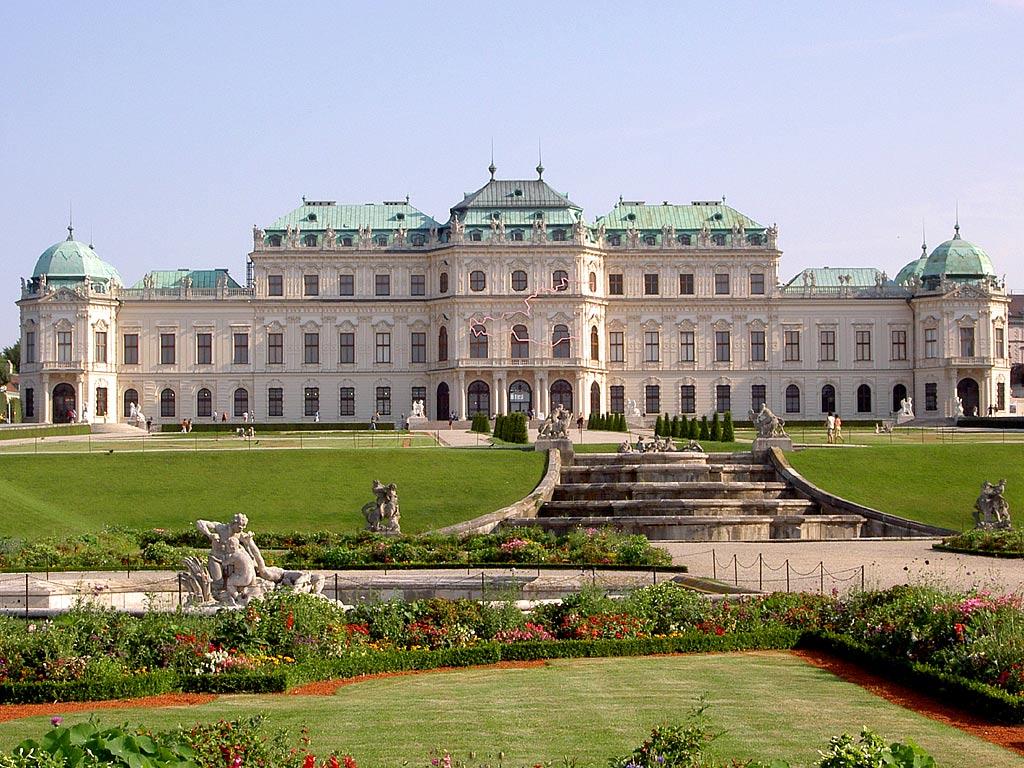 Цей стиль зародився в Італії і поширився в інших країнах після епохи Ренесансу.
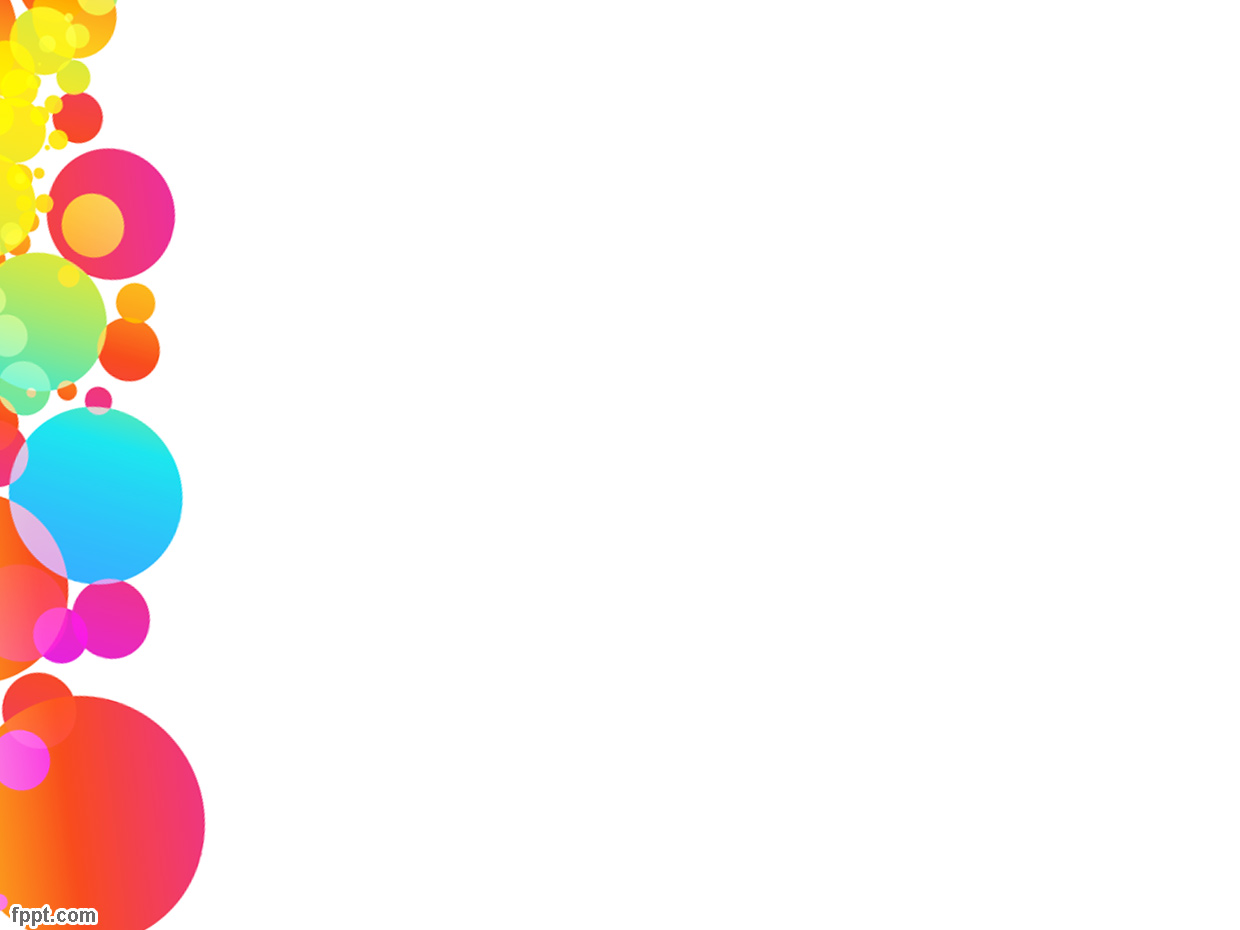 Основні риси бароко-парадність, -урочистість, -пишність, -динамічність, -життєстверджуючий характер.
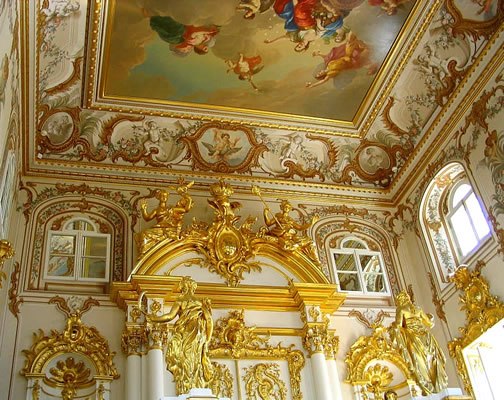 Мистецтву бароко властиві:
сміливі контрасти масштабів, 
світла і тіні, 
кольору, 
поєднання реальності та фантазії.
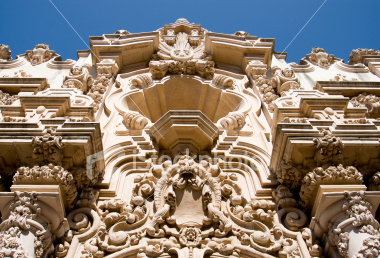 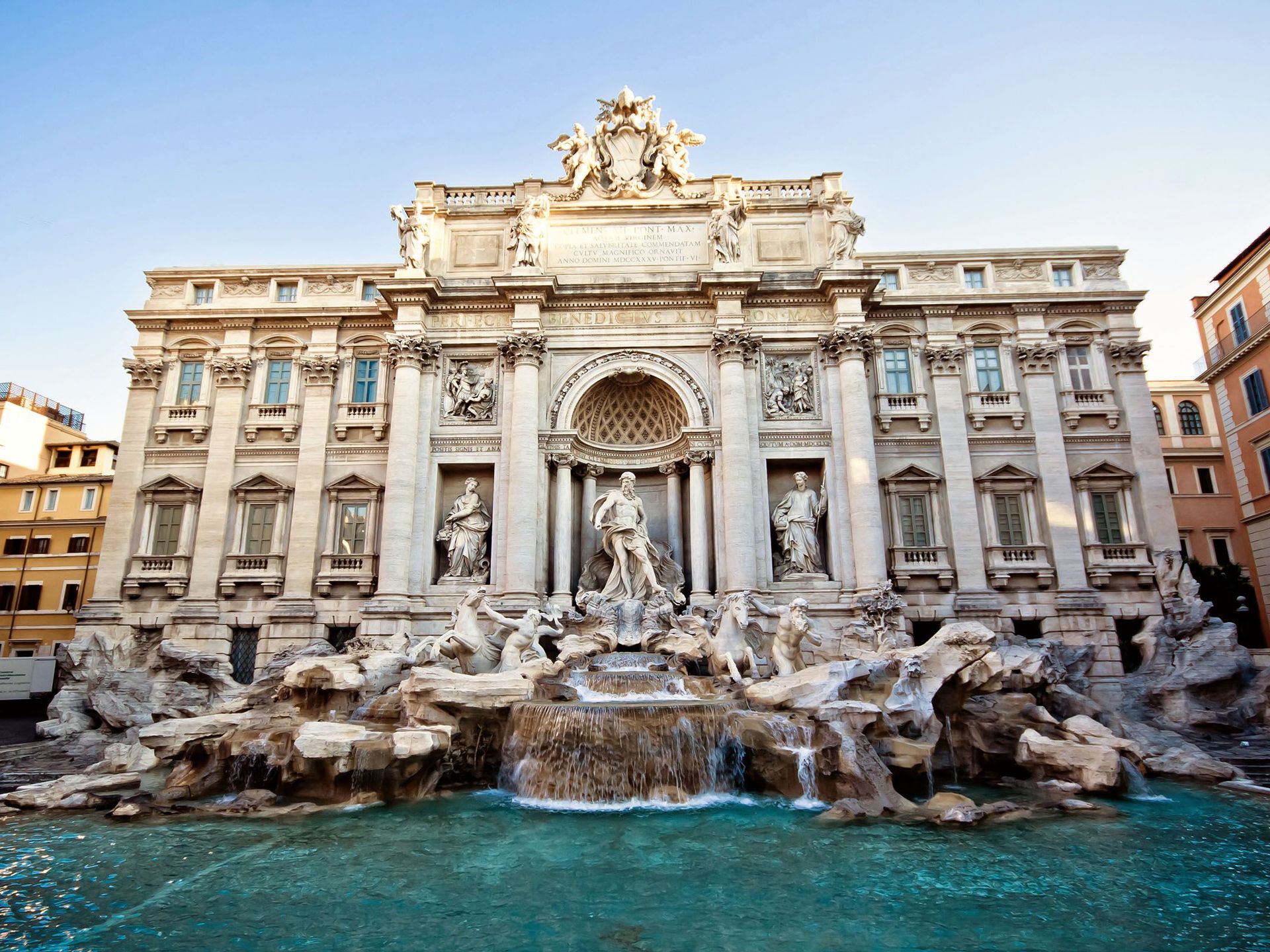 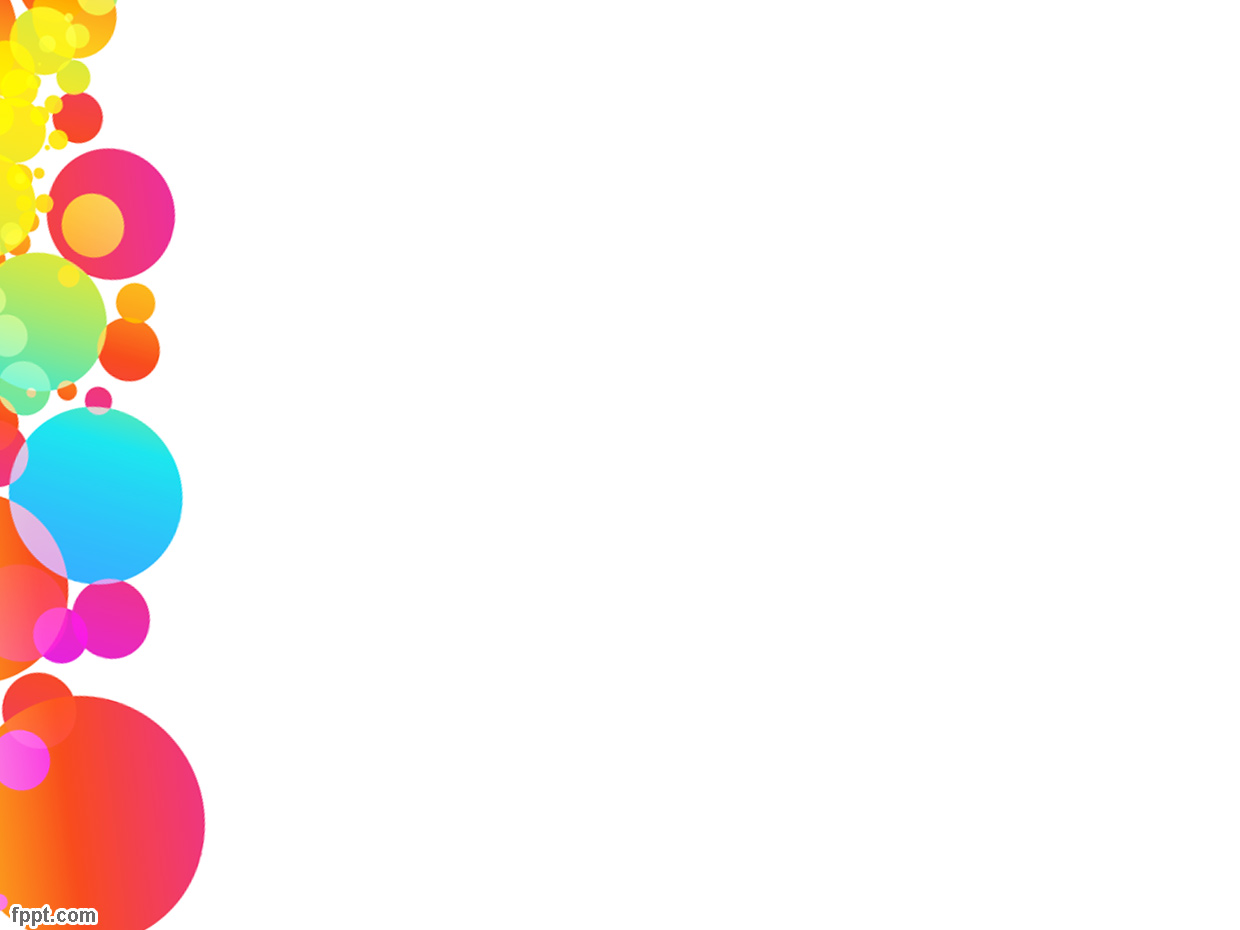 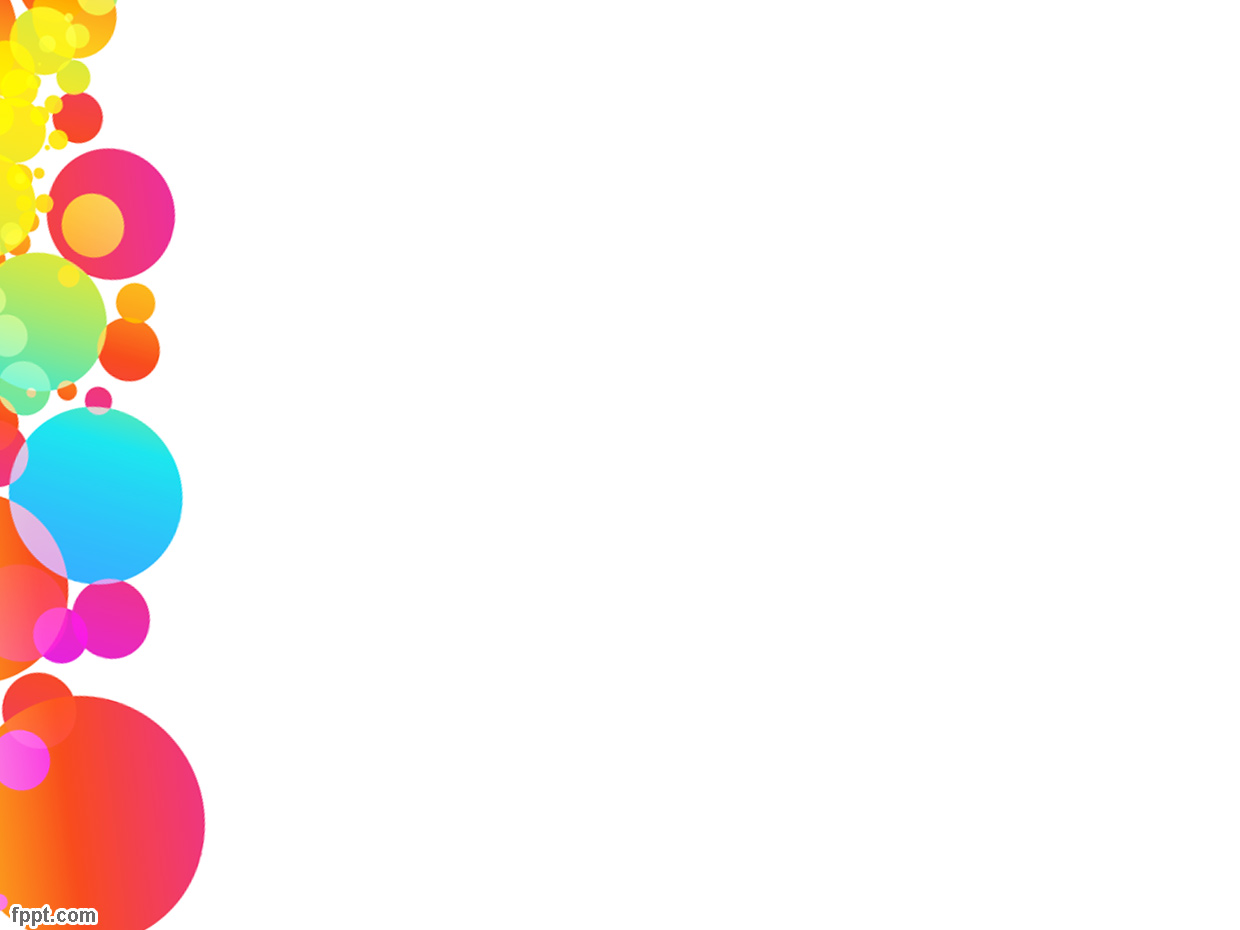 Архітектура бароко відрізняється просторовим розмахом, плинністю криволінійних форм, злиттям обсягів в динамічну масу, багатим скульптурним декором.
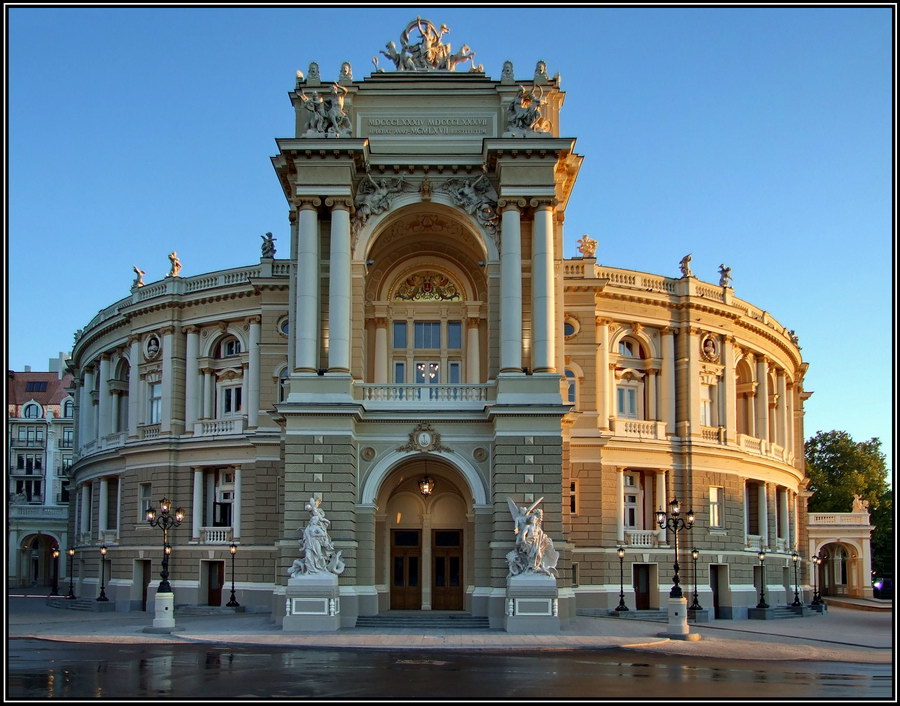 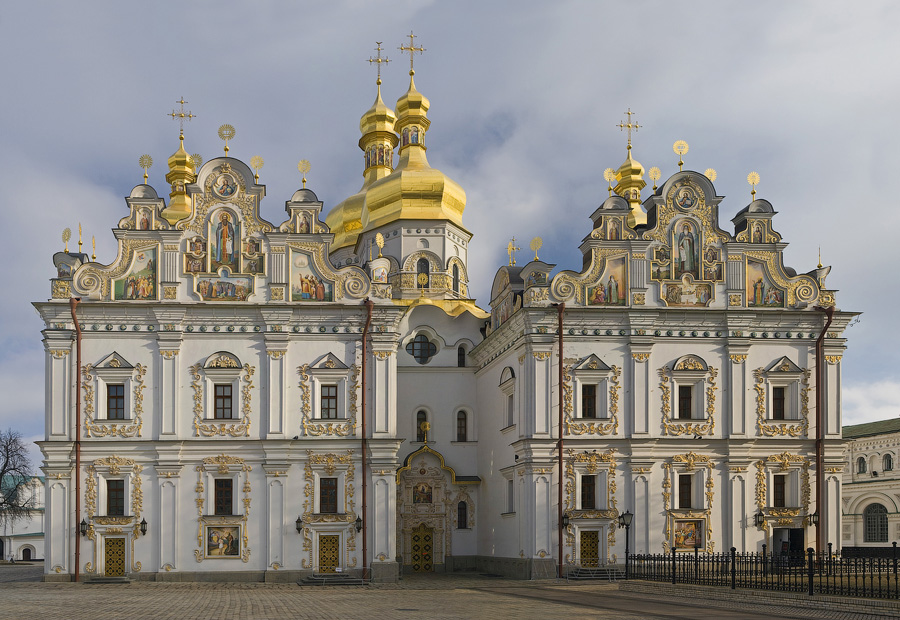 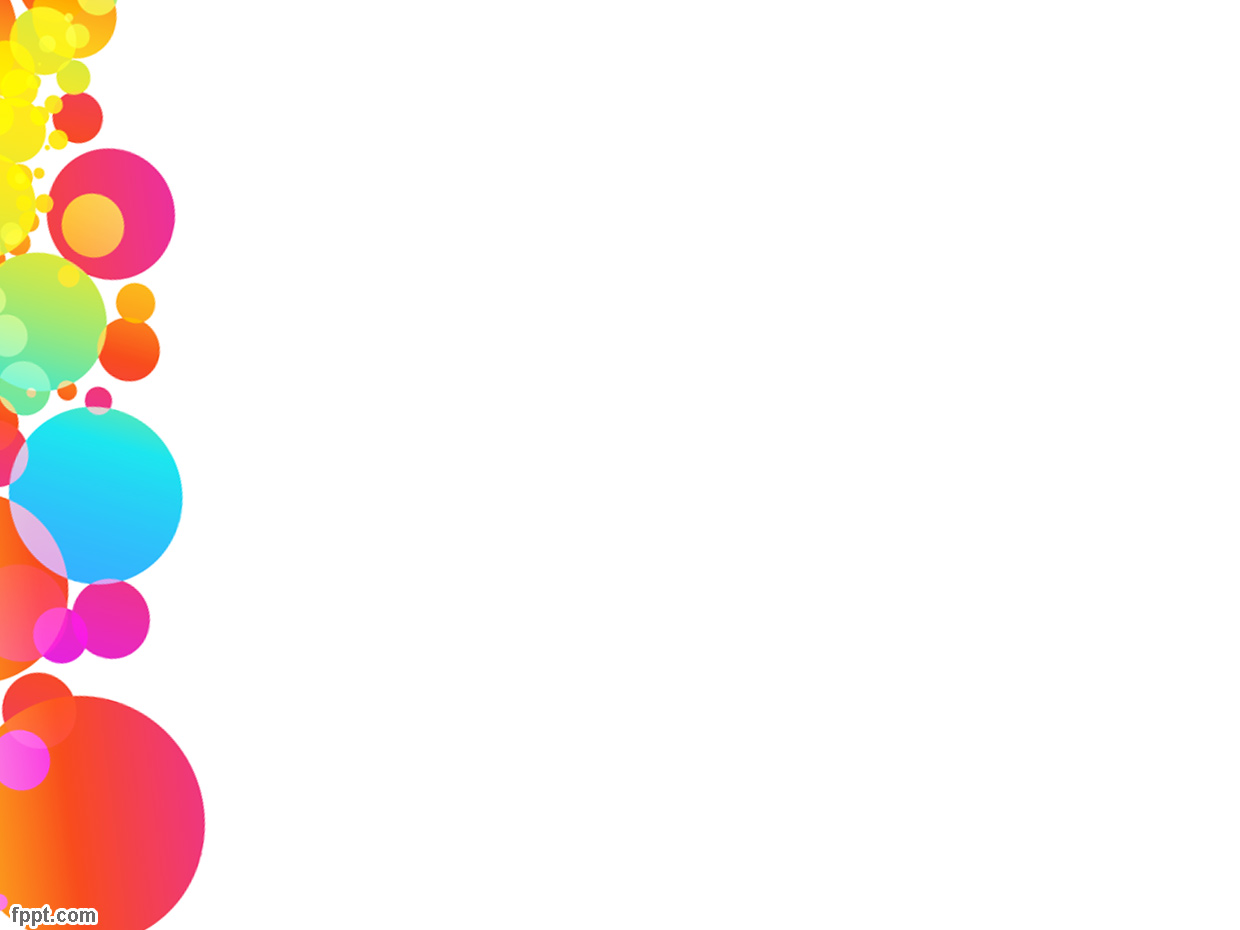 Парадні інтер'єри прикрашалися багатобарвною скульптурою, ліпленням, різьбленням.
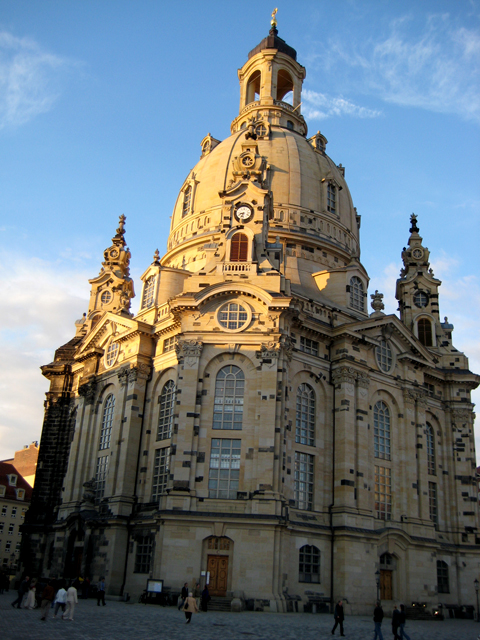 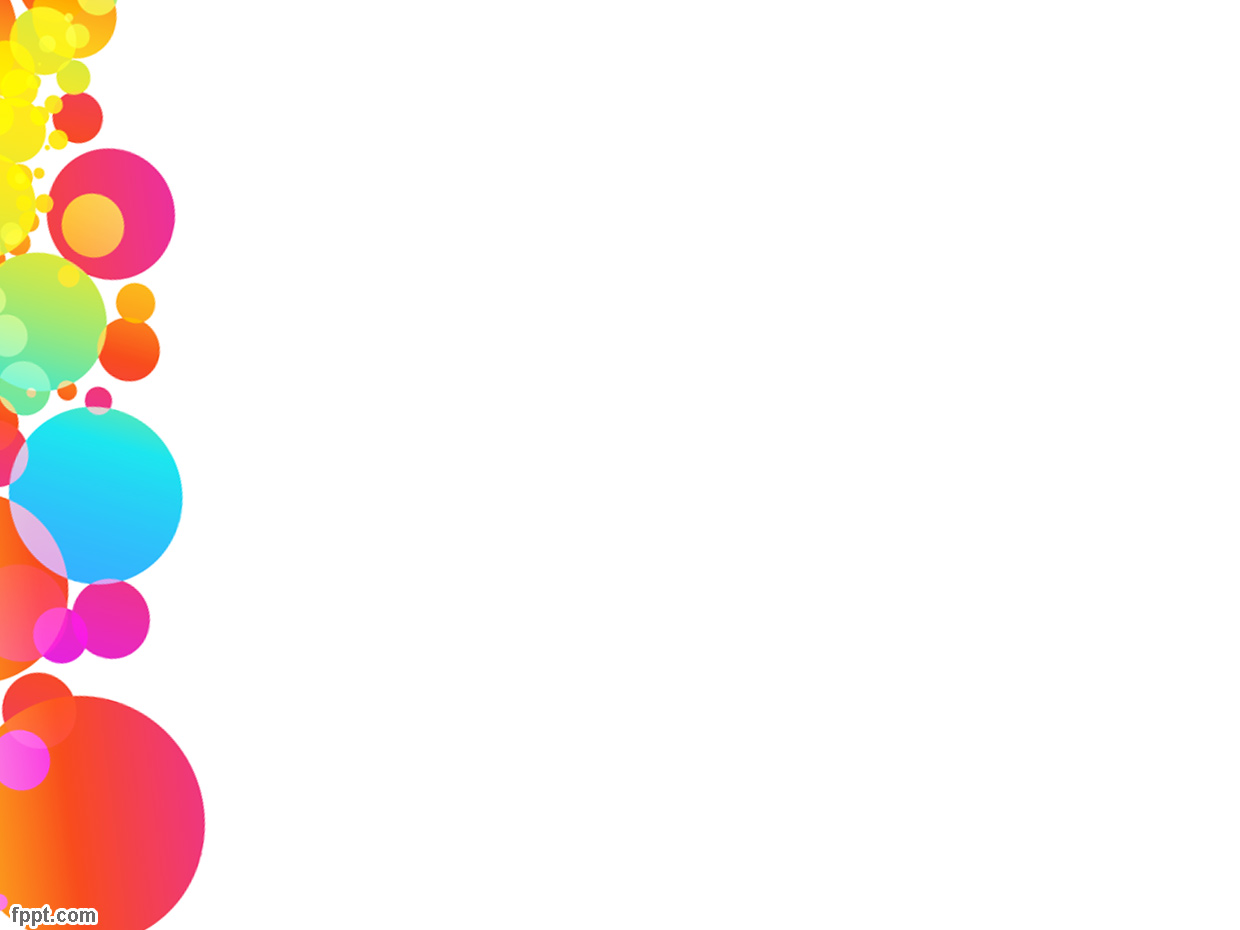 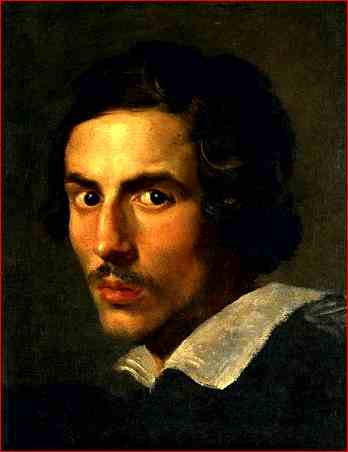 Найбільш закінчене і яскраве втілення стиль бароко знайшов в творах архітектора і скульптора Л. Берніні, архітектора Ф. Борроміні, живописця П'єтро да Кортона.
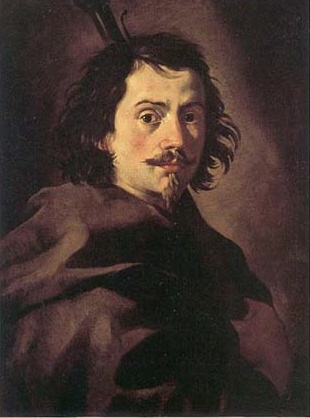 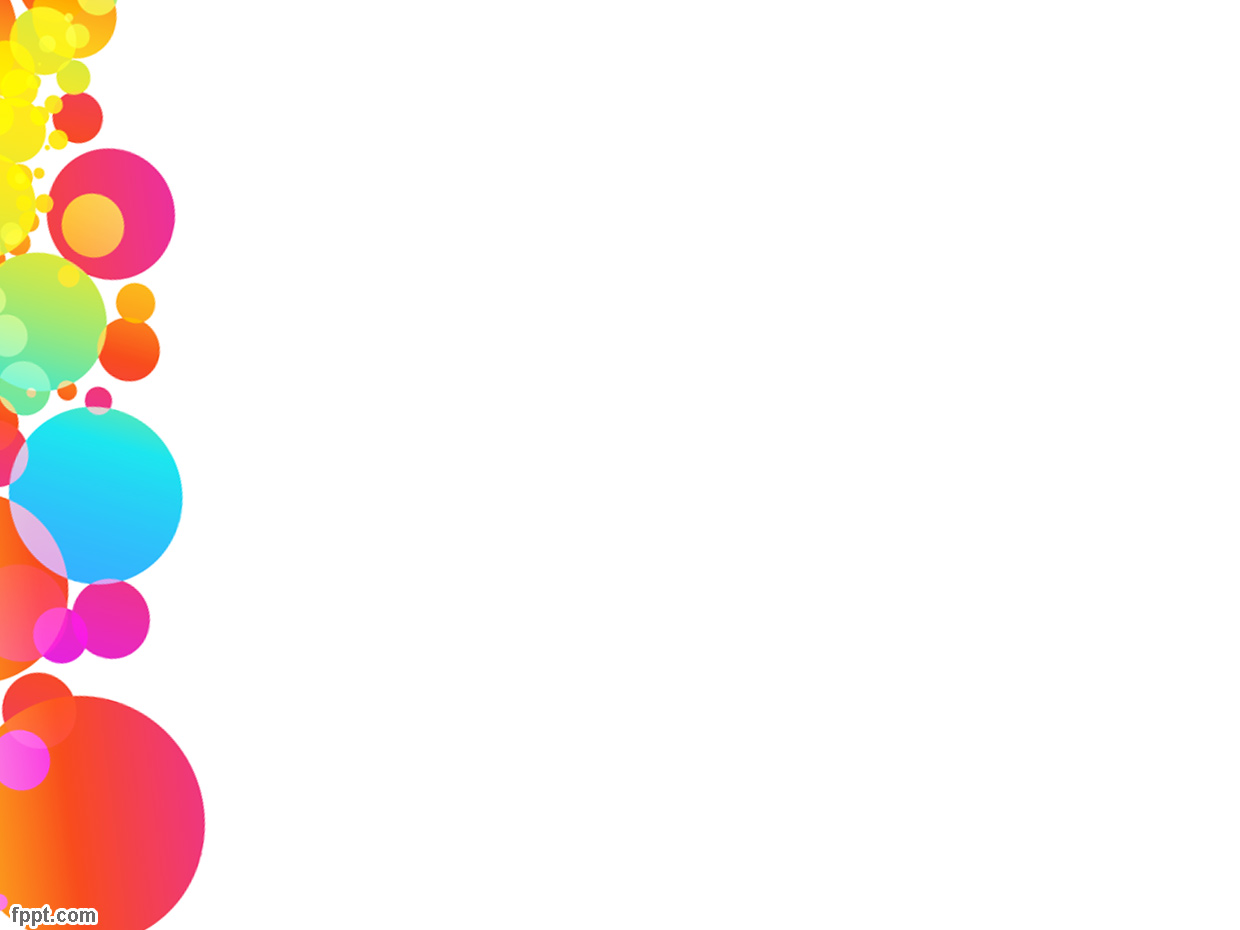 Епоха бароко відзначена повсюдно підйомом монументального мистецтва і декоративно-прикладного мистецтва, тісно взаємозалежних з архітектурою.
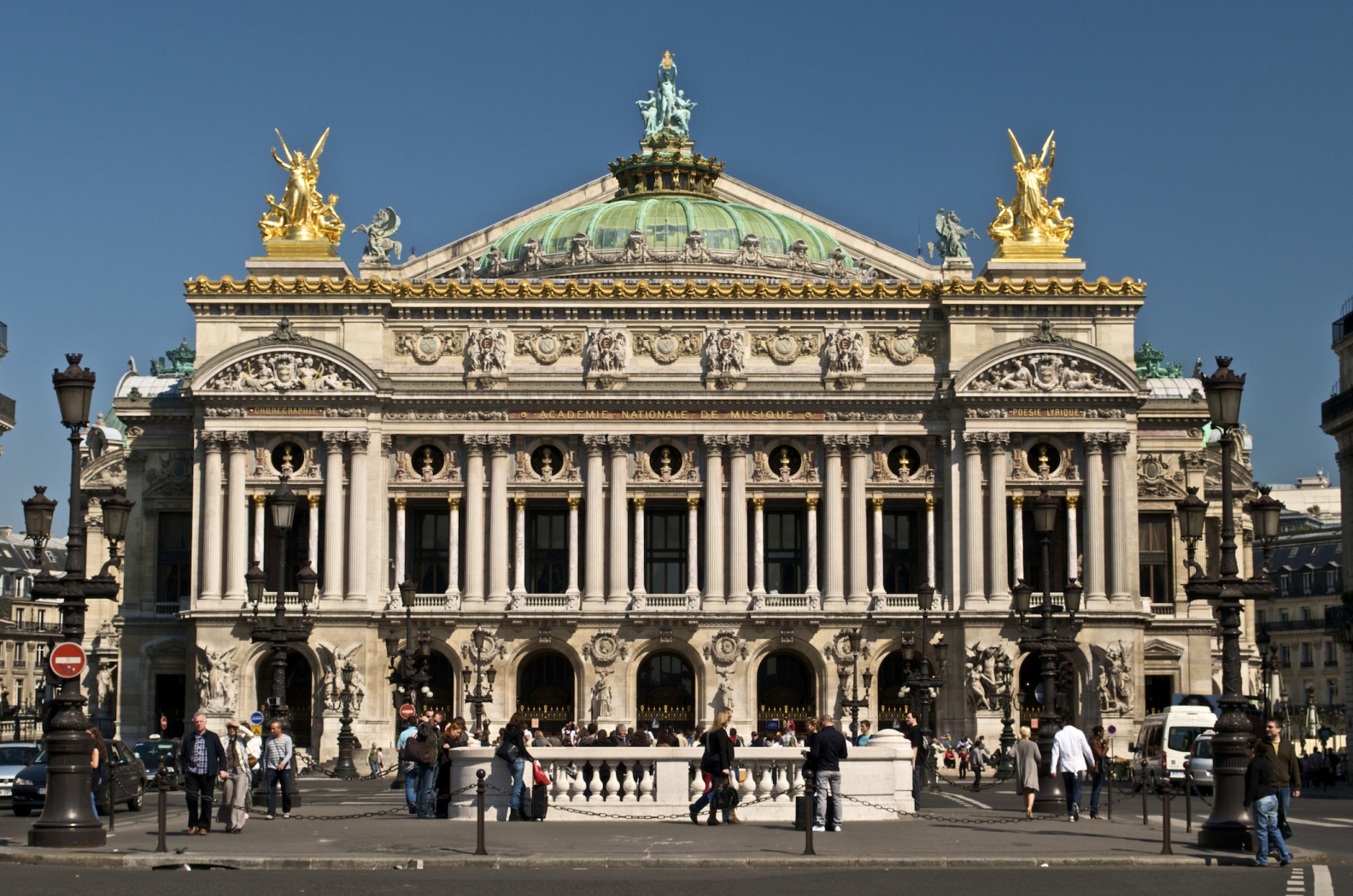 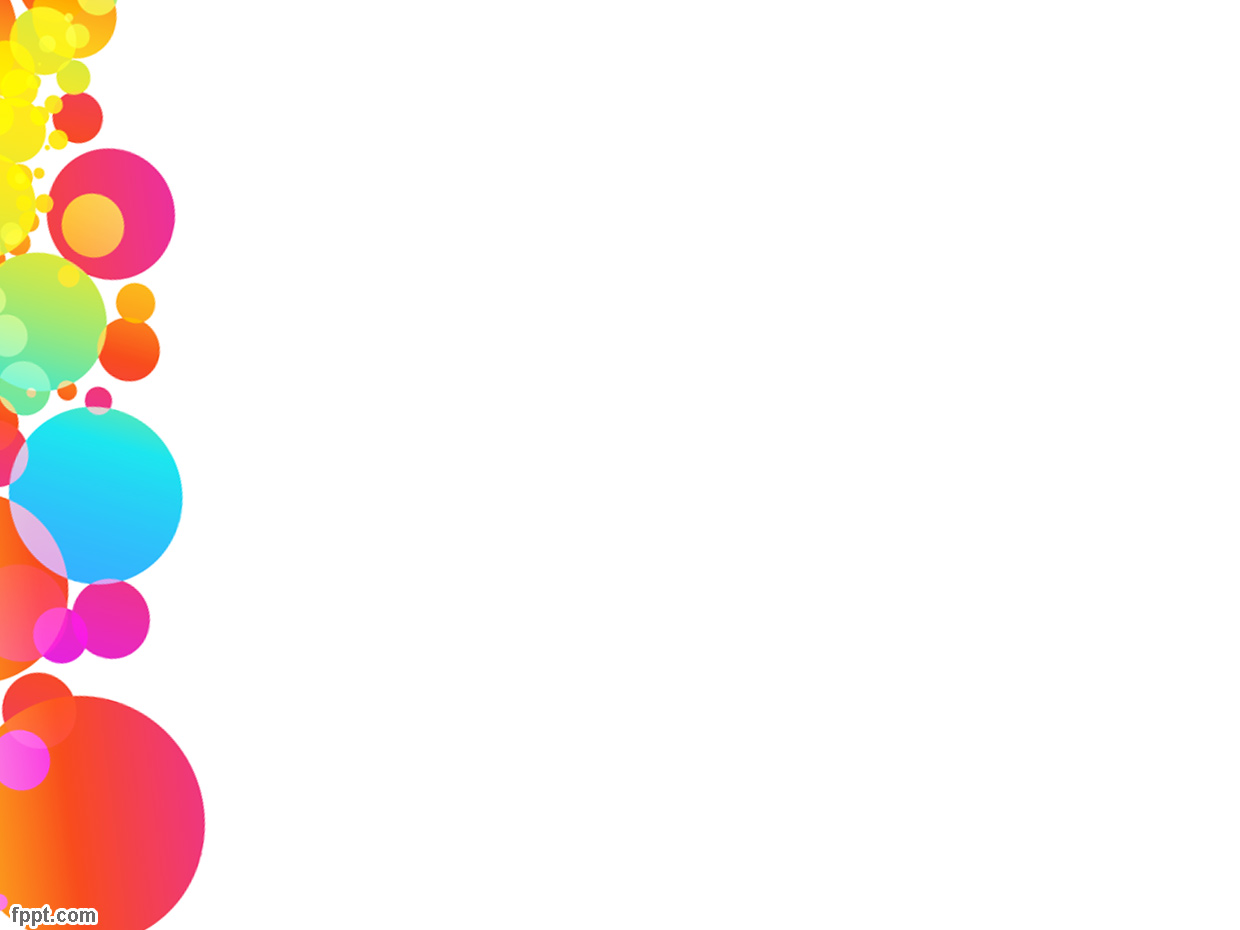 Дякуємо за увагу!